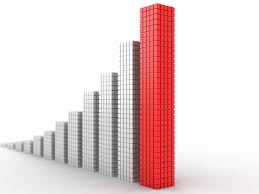 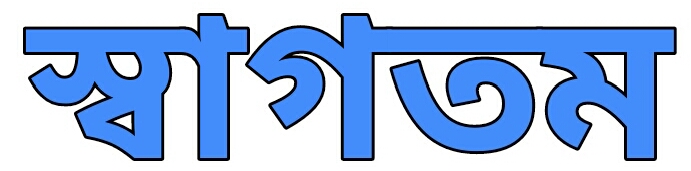 23-Sep-20
Bipul Sarkar Atmool high School -Shibgonj-Bogura - 01730169555
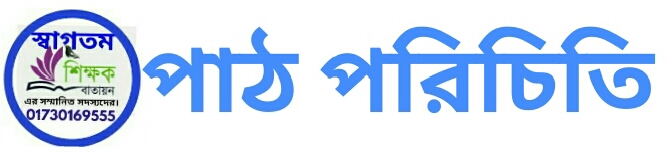 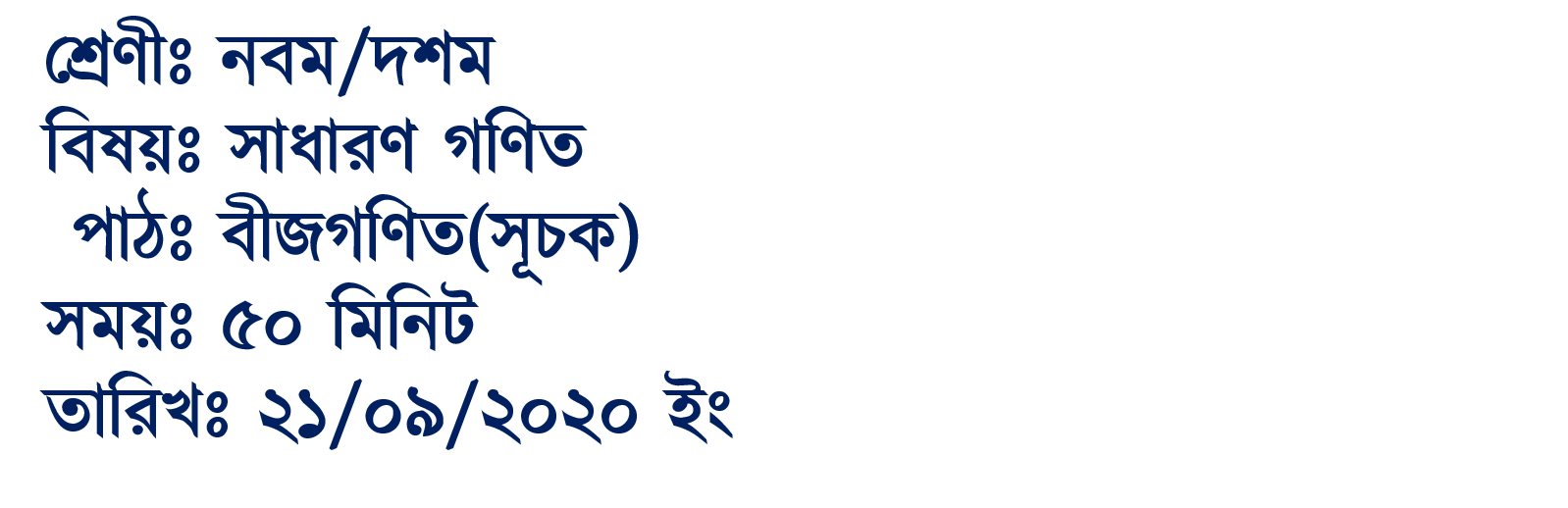 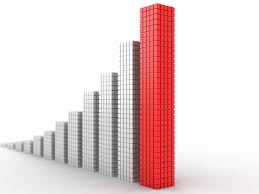 Bipul Sarkar Atmool high School -Shibgonj-Bogura - 01730169555
23 September 2020
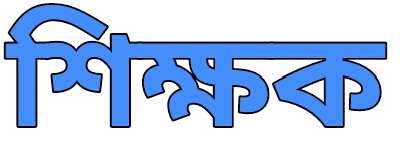 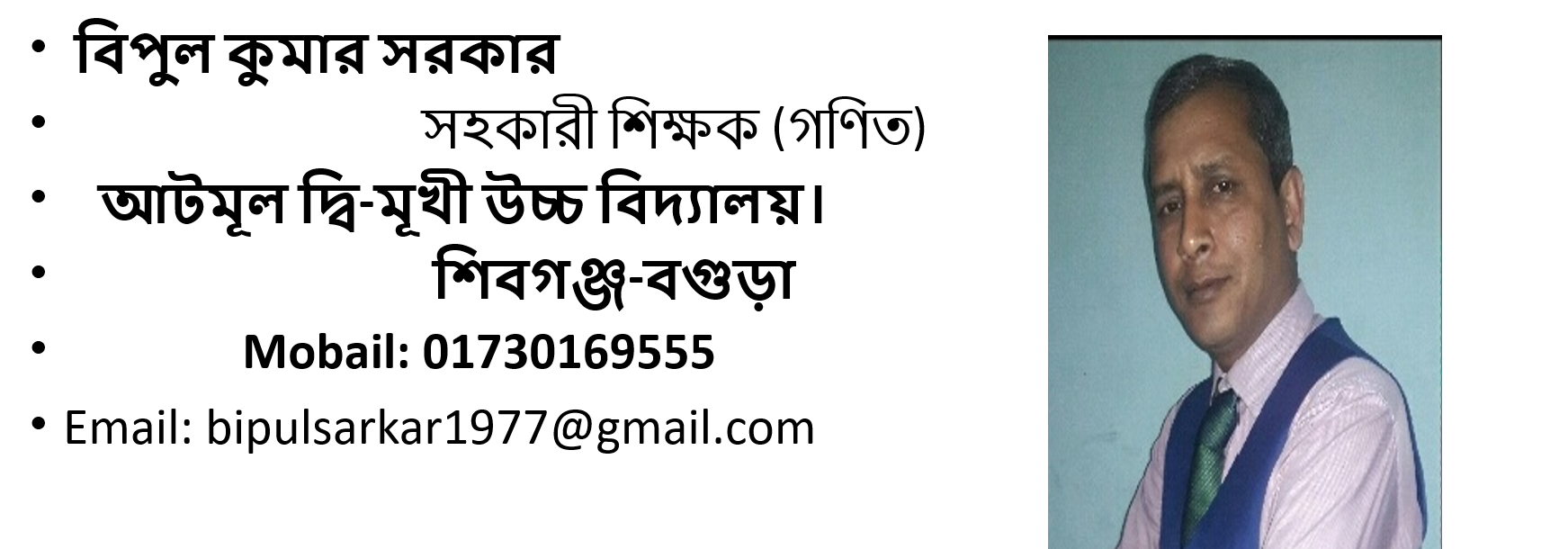 Bipul Sarkar -Atmool B/L High School -Shibgonj-Bogura - 01730169555
23 September 2020
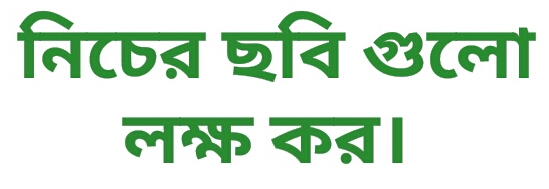 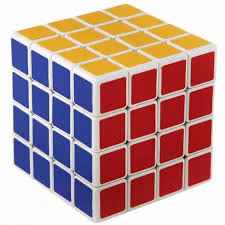 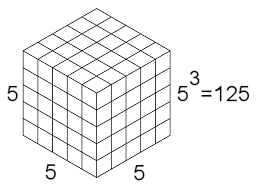 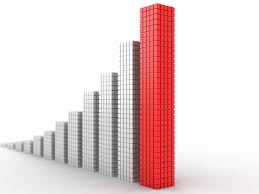 4
4
4
ছবিগুলোতে  কোনো মিল খুঁজে  পাচ্ছ কি ?
হ্যাঁ ছবি গুলোতে সূচকের মিল খুজে পাচ্ছি ।
Bipul Sarkar Atmool high School -Shibgonj-Bogura - 01730169555
23-Sep-20
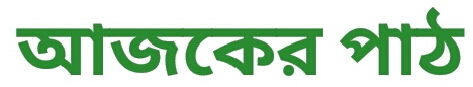 সূ চ ক
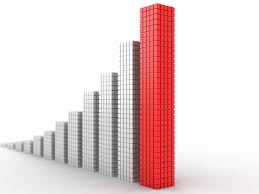 Bipul Sarkar Atmool high School -Shibgonj-Bogura - 01730169555
23-Sep-20
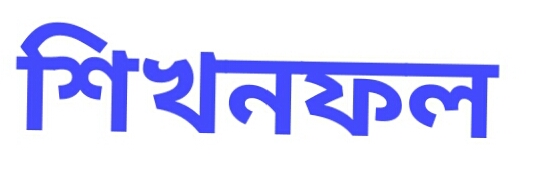 এই পাঠ শেষে শিক্ষার্থীরা- - - -
১। সুচক কি তা বলতে পারবে।  
২। সূত্র প্রয়োগ করে সূচকীয় রাশির মান নির্ণয় করতে পারবে।  
৩।   সূত্র প্রয়োগ করে সুচকীয় রাশির সমাধাণ করতে  পারবে।
Bipul Sarkar -Atmool B/L High School -Shibgonj-Bogura - 01730169555
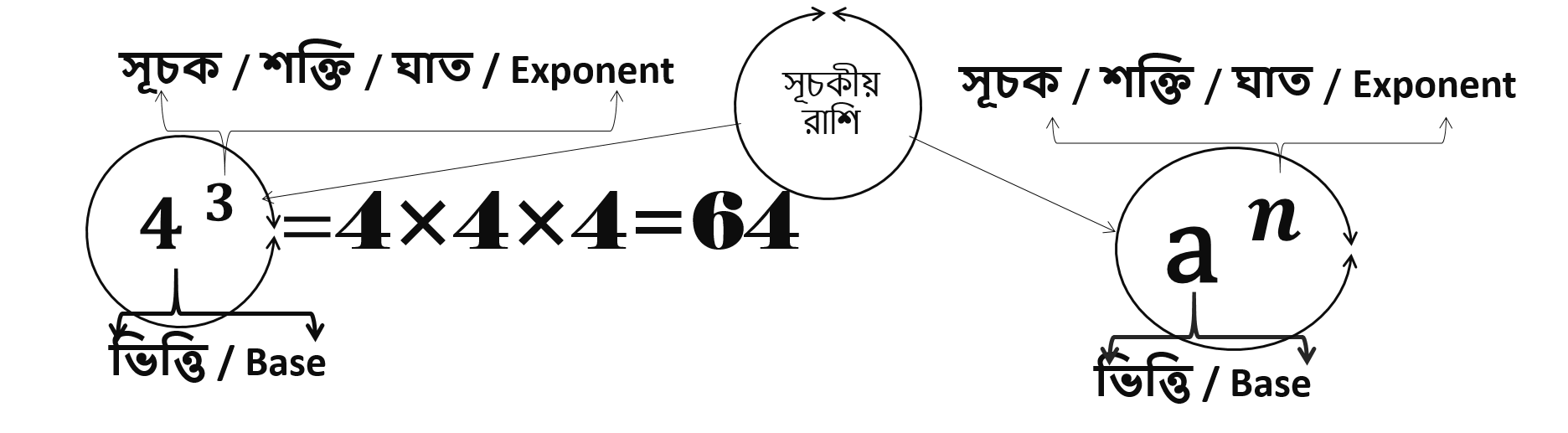 23 September 2020
Bipul Sarkar Atmool high School -Shibgonj-Bogura - 01730169555
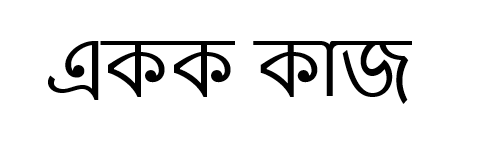 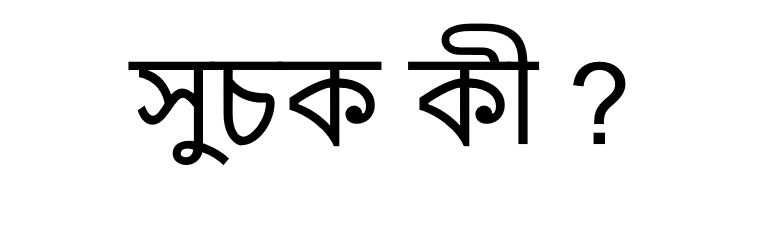 23 September 2020
Bipul Sarkar Atmool high School -Shibgonj-Bogura - 01730169555
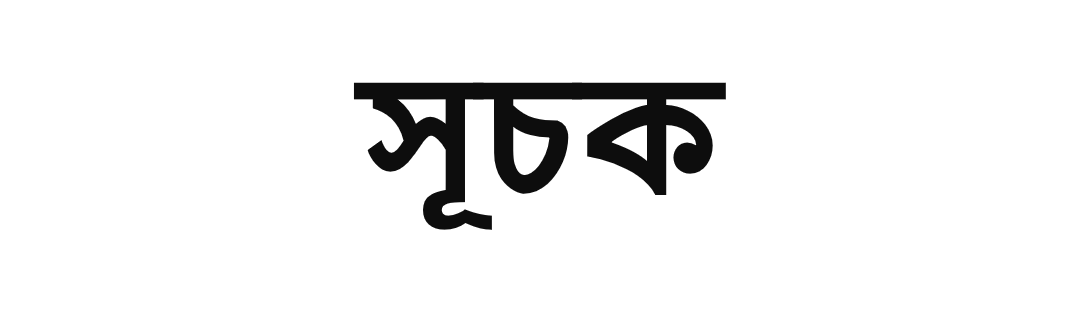 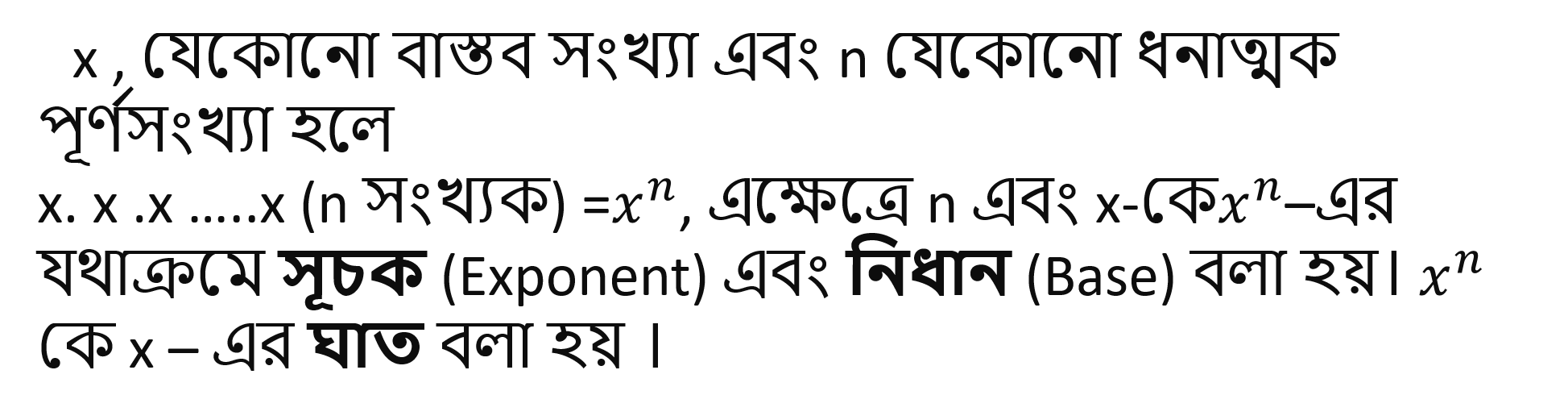 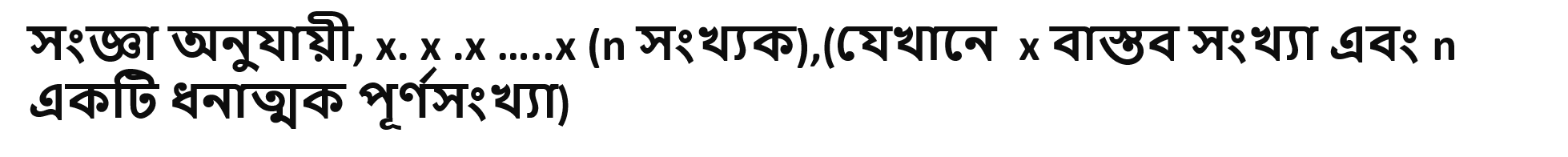 Bipul Sarkar - Atmool high School -Shibgonj-Bogura - 01730169555
23-Sep-20
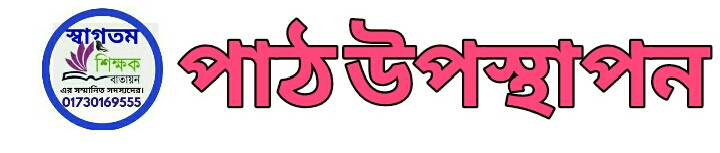 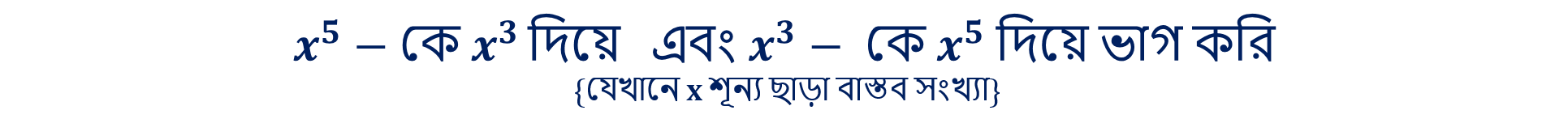 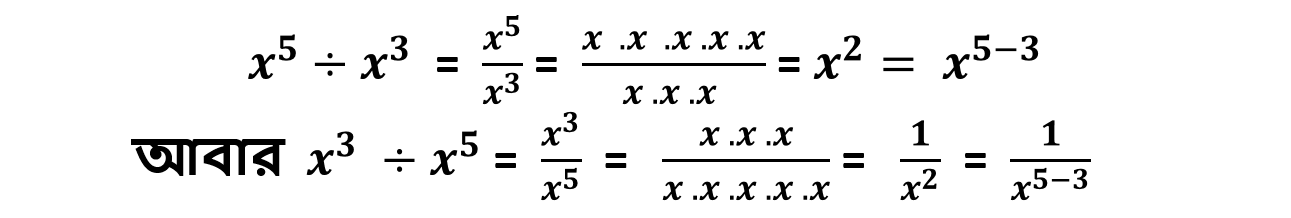 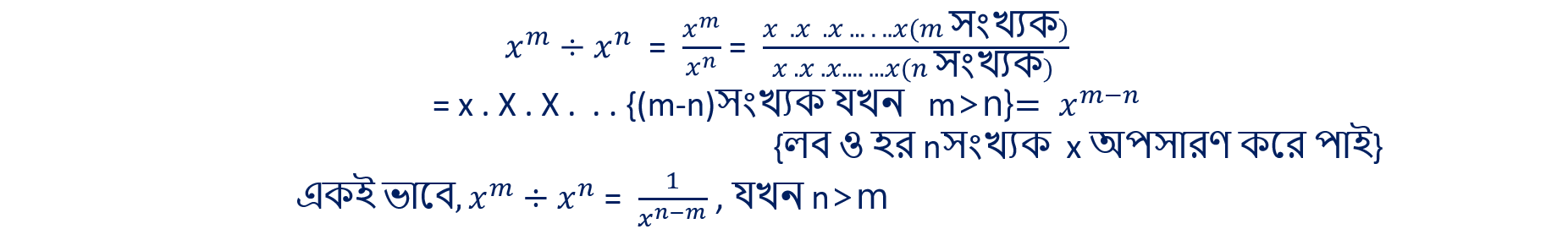 23-Sep-20
Bipul Sarkar Atmool high School -Shibgonj-Bogura - 01730169555
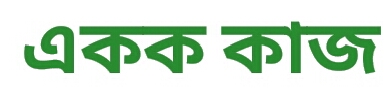 23-Sep-20
Bipul Sarkar Atmool high School -Shibgonj-Bogura - 01730169555
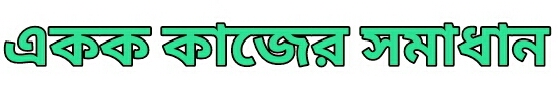 23-Sep-20
Bipul Sarkar Atmool high School -Shibgonj-Bogura - 01730169555
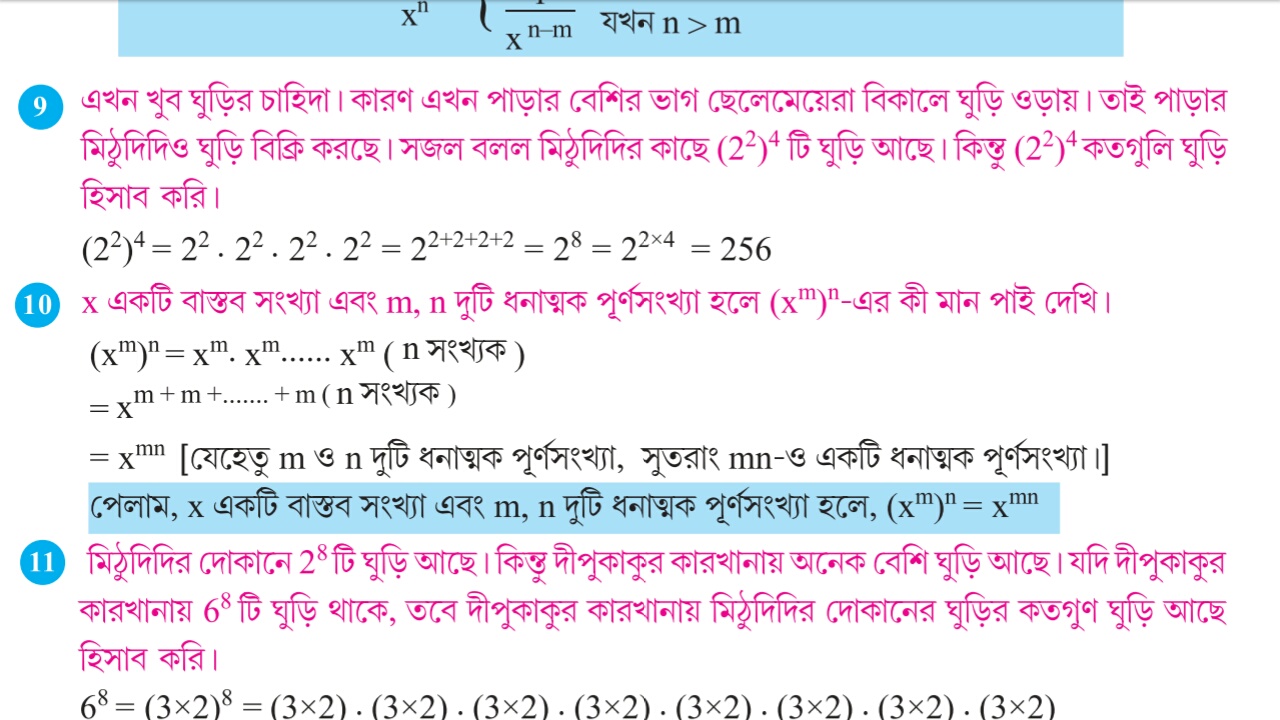 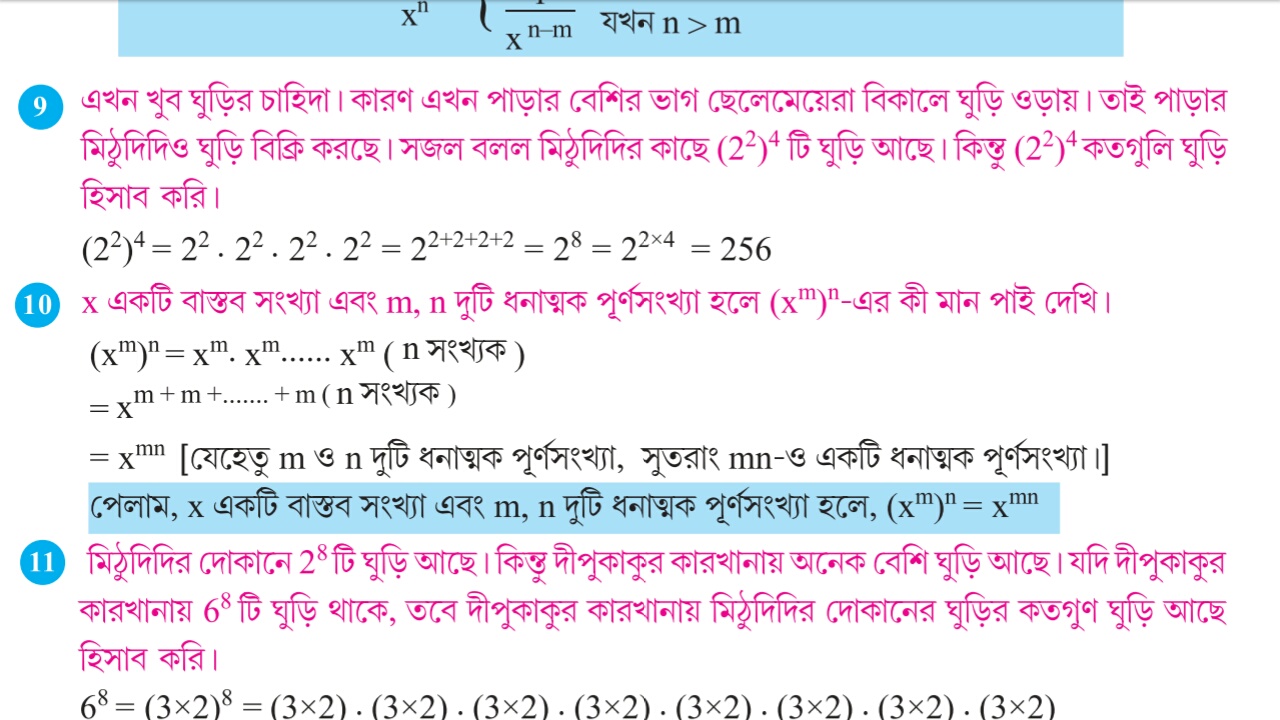 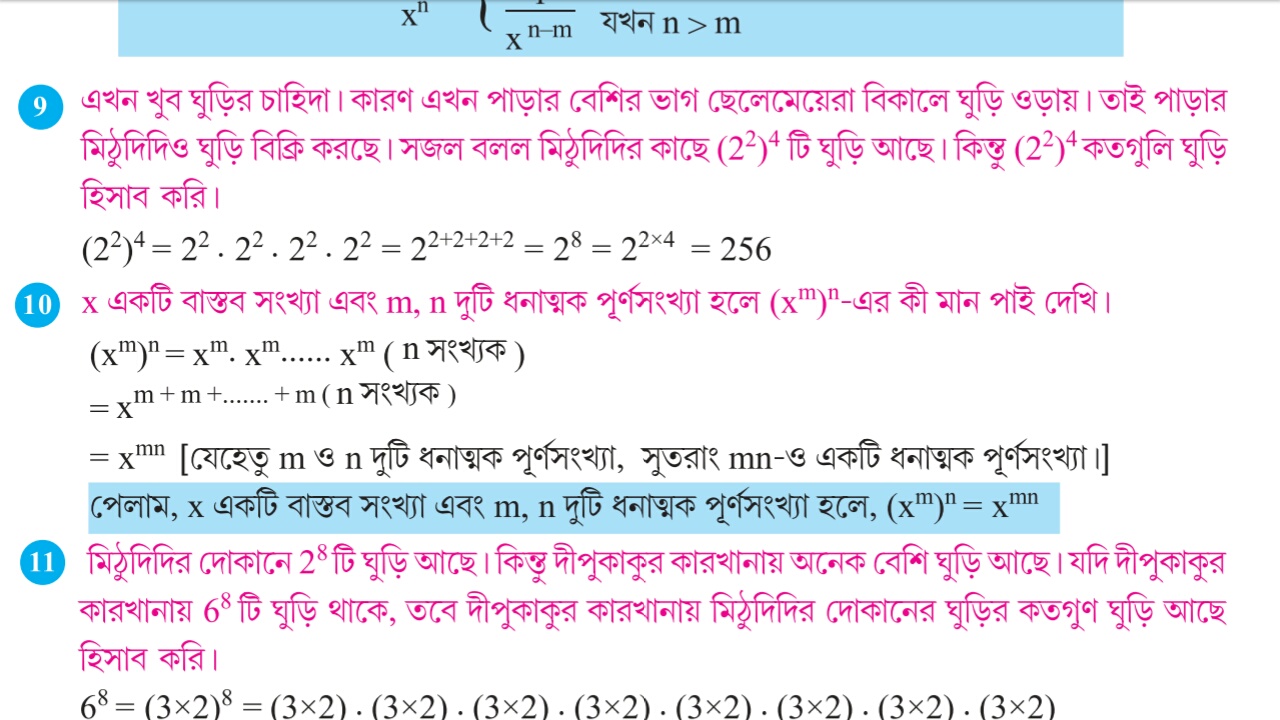 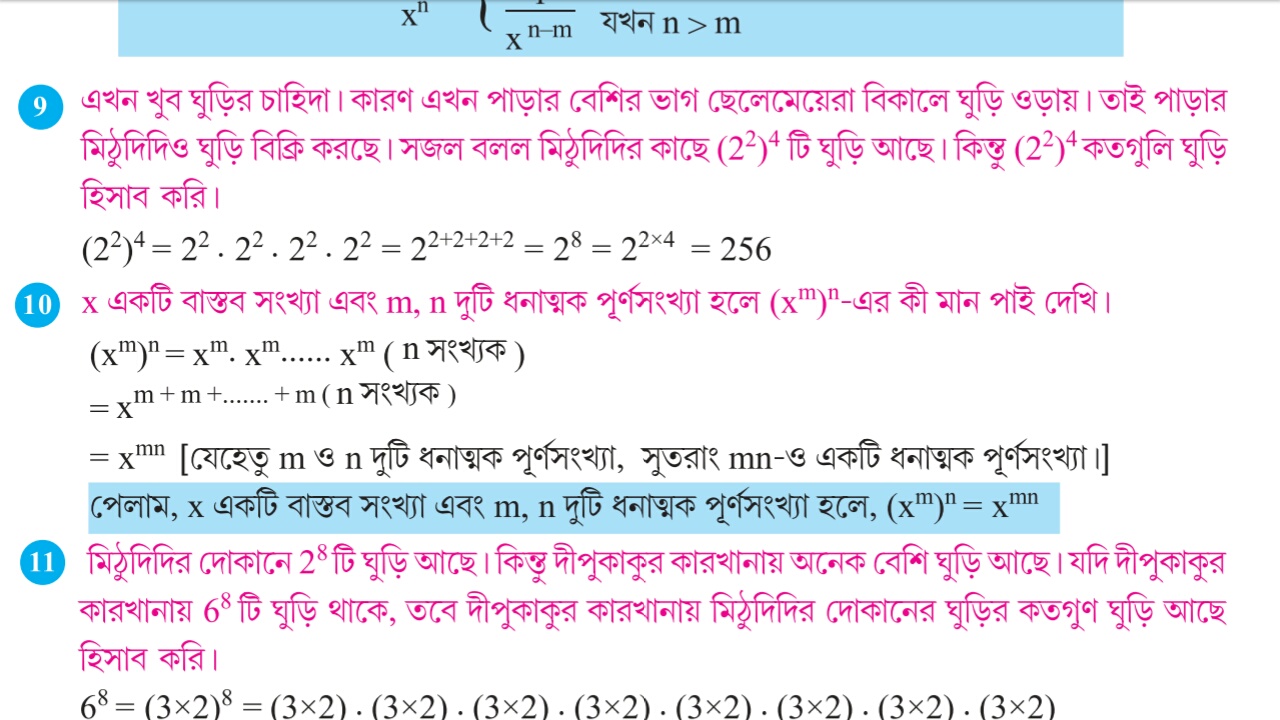 23-Sep-20
Bipul Sarkar Atmool high School -Shibgonj-Bogura - 01730169555
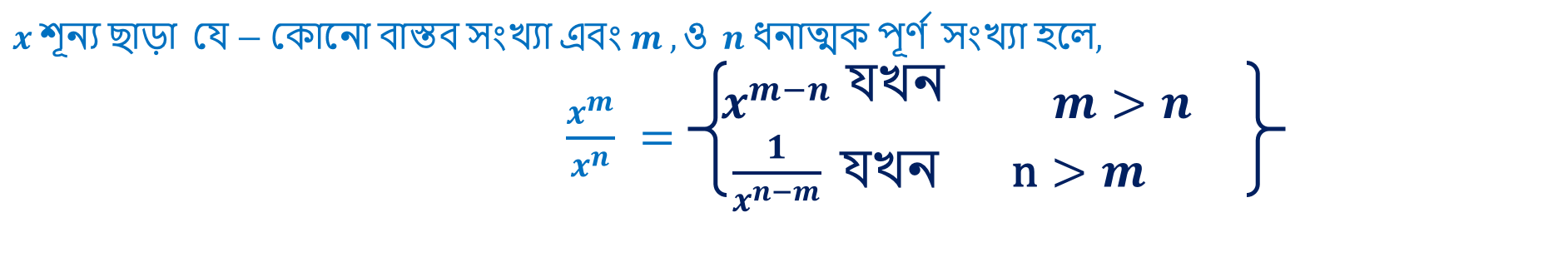 Bipul Sarkar - Atmool high School -Shibgonj-Bogura - 01730169555
23-Sep-20
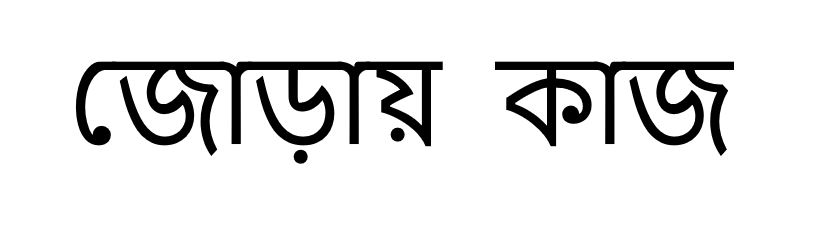 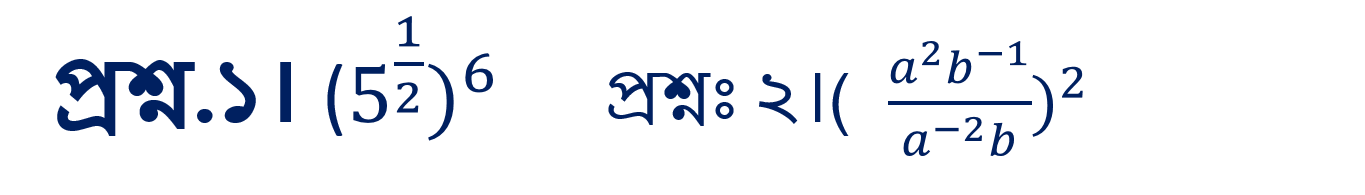 Bipul Sarkar - Atmool high School -Shibgonj-Bogura - 01730169555
23-Sep-20
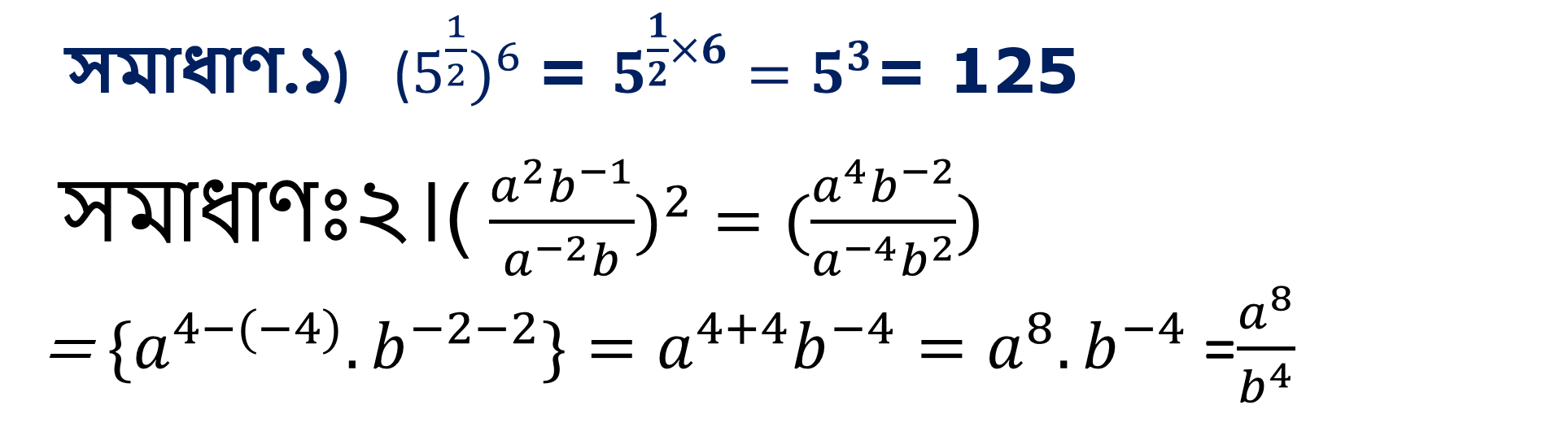 Bipul Sarkar Atmool high School -Shibgonj-Bogura - 01730169555
23-Sep-20
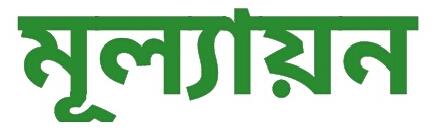 23-Sep-20
Bipul Sarkar Atmool high School -Shibgonj-Bogura - 01730169555
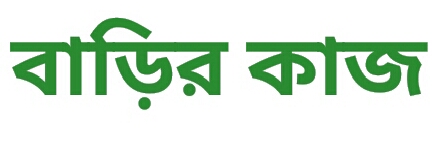 23-Sep-20
Bipul Sarkar Atmool high School -Shibgonj-Bogura - 01730169555
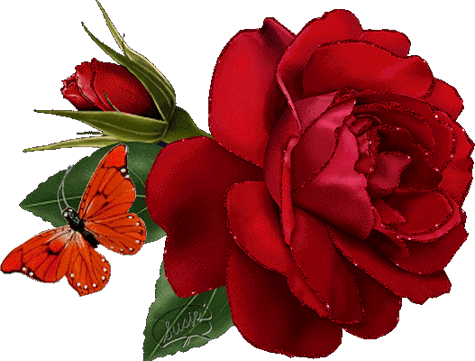 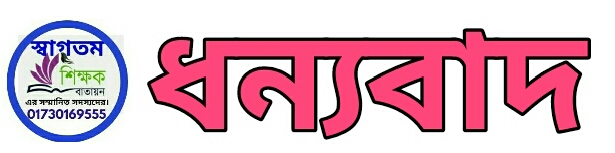 23-Sep-20
Bipul Sarkar Atmool high School -Shibgonj-Bogura - 01730169555